Velkommen til Årsmøte 2021Bærum næringsråd
Dagsorden
Konstituering.  
Valg av referent og to representanter til å undertegne protokollen
Gjennomgang av årsrapport for 2020
Fastsettelse av regnskap 2020 m/ resultatdisponering
        Godkjennelse av revisors godtgjørelse
Valg av styre- og rådsmedlemmer i henhold til vedtekteneValg av representanter til valgkomiteen i henhold til styrets        innstilling
       Valg av revisor
1. Konstituering2. Valg av referent og to representanter til å undertegne protokollen
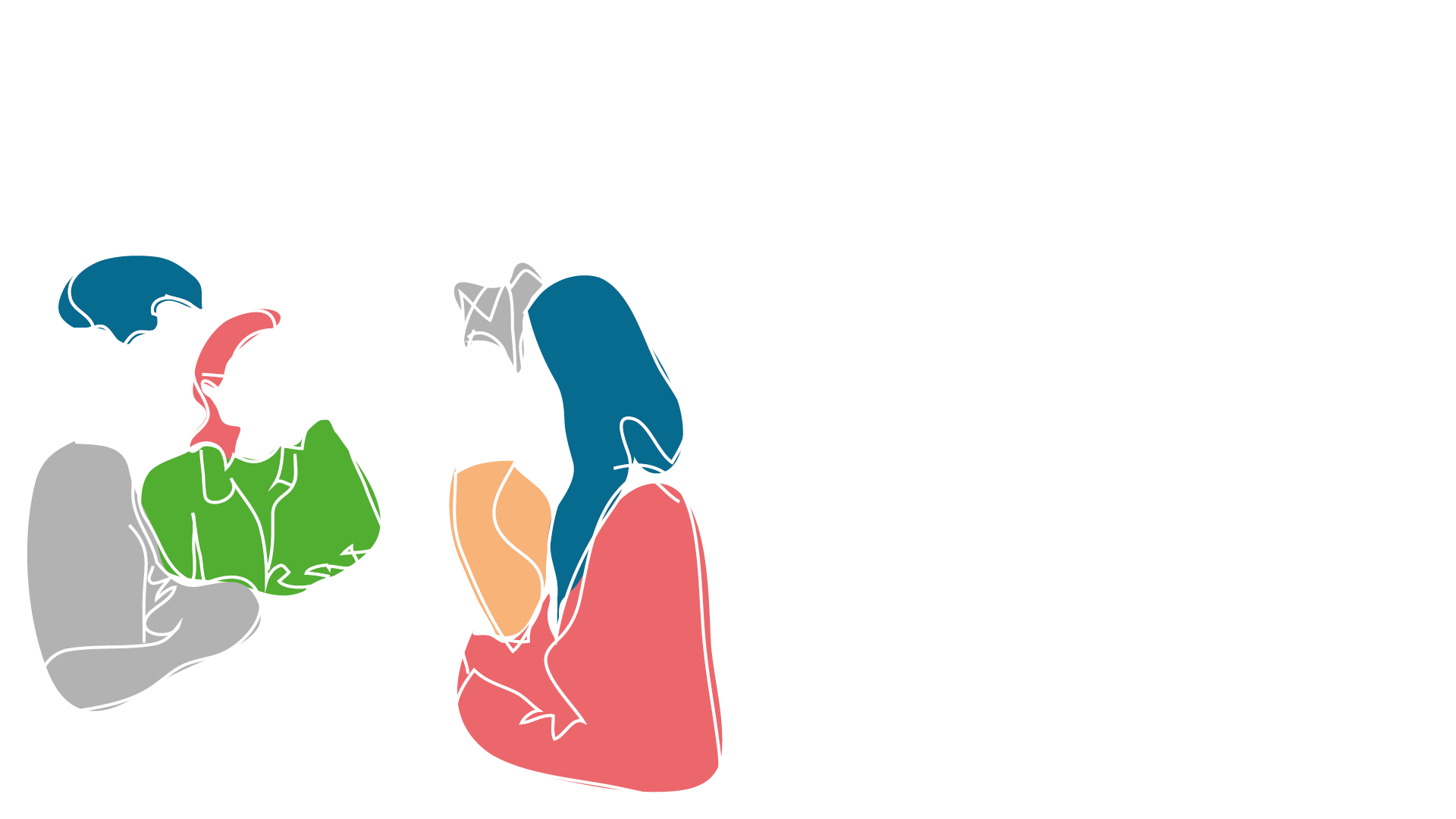 3. Årsrapport  2020
Bærum næringsråd - Leder
Einar Schultz skriver i sin leder;
Vi i Bærum Næringsråd trodde 2020 skulle bli et flott år
I 2019 reviderte vi vår strategiske plan, og den koordinerte godt med Bærum kommunes nye Næringsplan (vedtatt våren 2020), og dermed hadde vi et glimrende utgangspunkt for å gjennomføre konkrete og vel forankrede strategiske prosjekter for å styrke næringslivet i kommunen
Som et resultat av dette inngikk vi og Energy Valley, en langvarig partnerskapsavtale med Bærum kommune, hvor vi i BN også fikk ansvar for å gjennomføre noen av de strategiske næringsprosjektene. Så utgangspunktet var bra 
Men mange av bedriftene våre gikk i svart i fjor, hele bransjer har blitt radbrukket
Covid-19 rammet oss og våre planer måtte endres
Bærum næringsråd – Strategi 2020-2023
Bærum Næringsråd skal være den foretrukne nettverksaktøren for næringslivet i regionen, og offisiell samarbeidspartner for Bærum kommune i næringspolitiske saker og aktuelle prosjekter
Nettverk 
Plattform for forretningsmessig og sosialt nettverk 

Næringspolitikk 
Samarbeidspartner med Bærum kommune; høringsinstans og diskusjonspartner, samt pådriver for utvikling. Bærum Næringsråd skal være en nøytral aktør og skal ikke engasjeres i enkeltsaker

Næringsutvikling 
Jobbe for best mulig rammebetingelser for næringslivet; stimulere til innovasjon og nyetableringer. Initiere og delta i strategiske prosjekter i grensesnittet samfunn, bedrift
Bærum næringsråd  - Regional nettverksarena
Deltakelse i klynger og nettverk er for mange en naturlig del av forretningsstrategien. Her treffer man potensielle kunder og samarbeidspartnere, får oversikt over konkurrenters produktportefølje og blir kjent med den siste utviklingen innenfor sitt marked eller fagfelt
Sammen er vi også sterkere når vi vil løfte fram utfordringer på vegne av næringslivet, eller påvirke politikere når det gjelder fremtidig næringspolitikk

Bærum Næringsråd skal være en positiv, inspirerende og støttende arena for relasjons- og nettverksbygging
Vi skal fasilitere møteplasser hvor deltakerne kan skape og gripe nye forretningsmuligheter, samt utveksle kontakter og kvalitetssikrede referanser
I en tid hvor mesteparten av dialogen skjer digitalt blir fokuset på nettverksbygging viktigere
Nettverket er blant bedriftenes aller viktigste ressurser
	
Sørg for å bruke nettverket og utvide det aktivt!
Bærum næringsråd -              	Partnerskapsavtale
Bærum Næringsråd har tidligere etterlyst en oppdatert strategisk næringsplan, og vi er svært fornøyde med at denne ble vedtatt av Formannskapet 20 mai 2020 
Planen slik den foreligger er hensyntatt næringslivets ulike ønsker og behov, både strategisk, men også i forhold til en realistisk tiltaksplan for de neste tre årene 
Som en konsekvens av at strategisk næringsplan er vedtatt har Bærum Næringsråd tegnet en 3- årlig partnerskapsavtale med Bærum kommune

Partnerskapsavtalen vil gi Bærum Næringsråd, Bærum kommune og ikke minst næringslivet en forankring,  og forutsigbarhet til viktige aktiviteter knyttet til måloppnåelse i strategisk næringsplan
Bærum næringsråd - Medlemmene
Medlemsutvikling 2011-2020
Medlemmene er grunnlaget for næringsrådets eksistens, og vår viktigste ressurs, samarbeidspartnere og ambassadører

Medlemmene representerer et mangfold av bransjer, og består av små, mellomstore og store bedrifter i en balansert miks 

Det er svært viktig for næringsrådet å ha en god og jevn medlemsutvikling, og at flest mulig bedrifter i regionen er med på å bidra til det arbeidet vi gjør for fellesskapet 

Det er godt næringsvett å være medlem i Bærum Næringsråd. Din medlemskontingent bidrar til å at vi kan jobbe for fellesskapets beste. 

Jo flere vi er, desto større slagkraft, og sammen skaper vi bedre vilkår for næringslivet i vår region!
Bærum næringsråd – Arrangementene og aktivitetene
Bærum næringsråd – 	Næringslivet og Covid-19
Året 2020 ble ikke helt som forventet hverken for oss i Bærum Næringsråd eller næringslivet for øvrig i kommunen
Da Koronasituasjonen var et faktum i mars, og Norge stengte ned,  gikk vi tidlig i dialog med kommunen for å tilby bistand med tiltak og prosjekter. 
Vår oppgave er å bidra til vekst og verdiskaping i næringslivet, og den jobben ble enda viktigere i denne perioden enn ellers
Det ble raskt etablert en kommunal støtteordning  «Bærumspakken»


Bærumspakkene ble opprettet for å hjelpe bedriftene med ulike 
behov i korona-situasjonen fra mars 2020
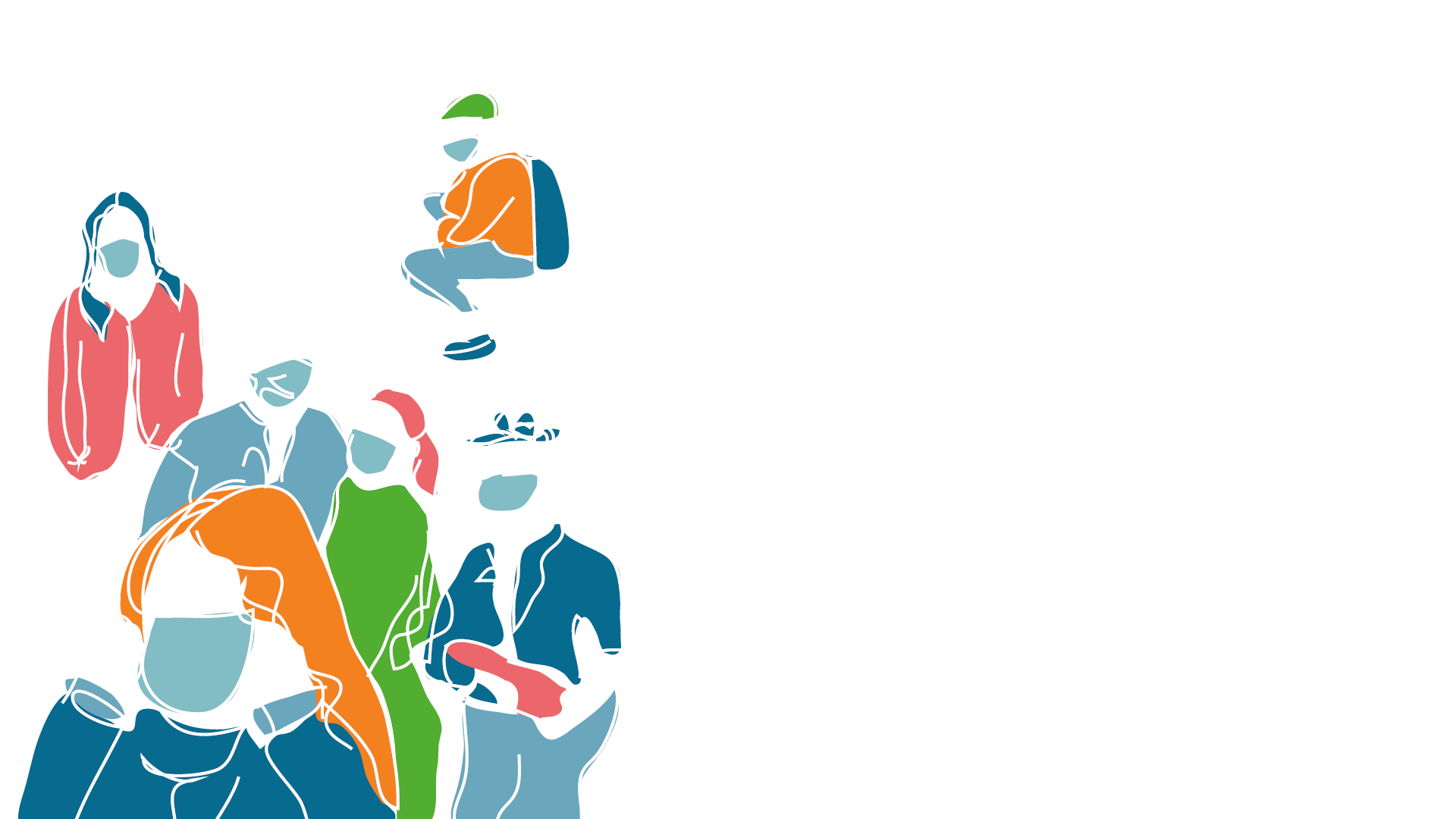 Bærum næringsråd – Næringslivet og Covid-19
Rådgivningstjenesten
Som følge av krisen som oppsto i forbindelse med Korona- situasjonen i mars, kom det mange henvendelser fra spesielt små og mellomstore bedrifter som trengte ulik form for bistand
For å møte etterspørselen etter akutt hjelp lanserte vi i samarbeid med Bærum kommune en gratis rådgivningstjeneste som kom i operativ drift i april 
Det ble raskt etablert en digital kanal hvor bedrifter kunne registrere behov for rådgivning innenfor hvilket som helst fagfelt 
Tjenesten tilbød 1 times gratis konsultasjon, og Bærum Næringsråd formidlet rask kontakt med partnerbedrifter i nettverket som kunne bidra med kompetanse
60 ulike bedrifter fikk bistand via rådgivningskanalen
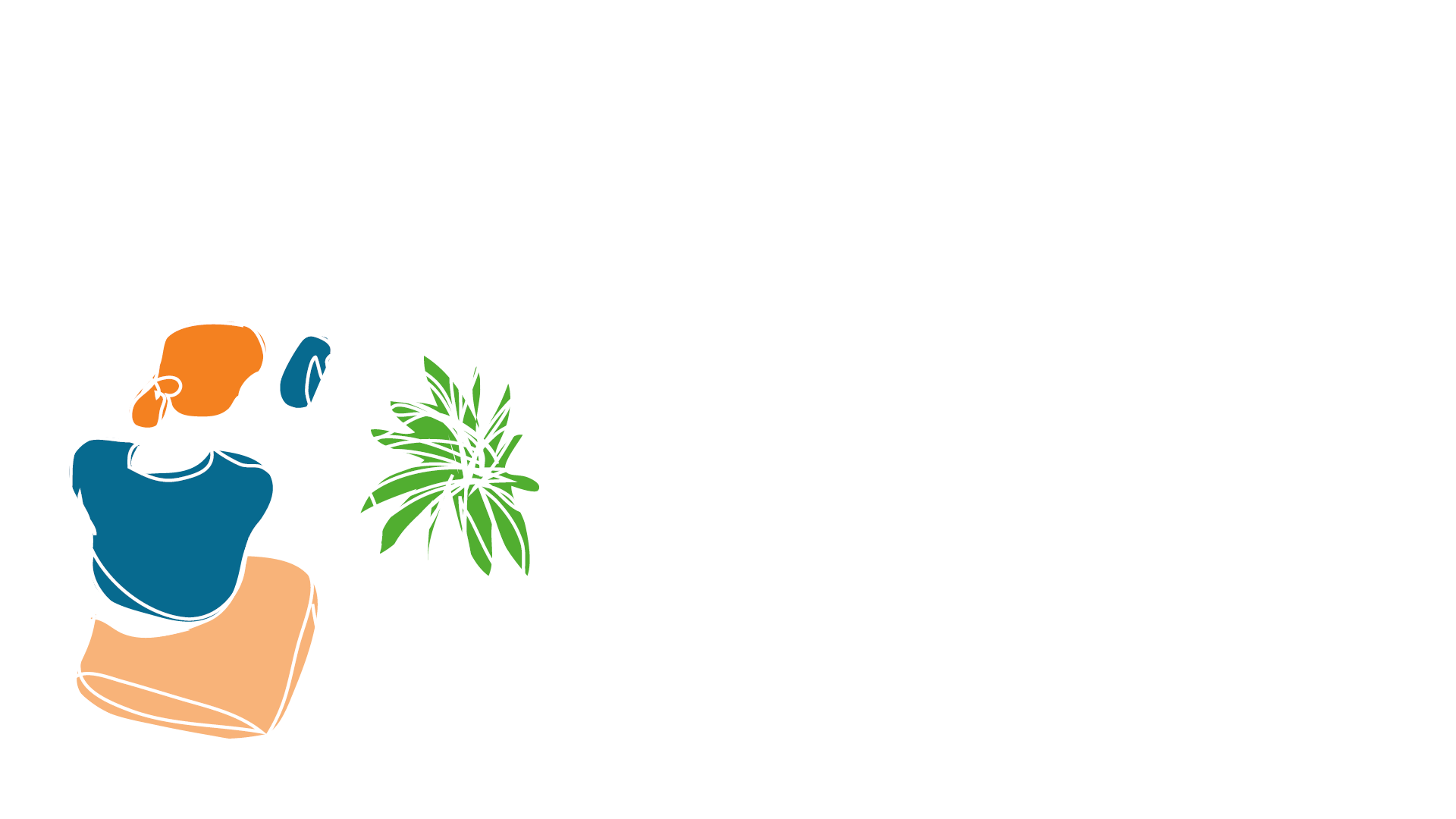 Bærum næringsråd – Næringslivet og Covid-19
Kompetansehevingsprogrammet
Erfaringer fra rådgivingstjenesten viste at behovet for hjelp og bistand innen økonomi, jus, strategi, markedsføring og salg var akutt og prekært, og at styrking av kompetanse innen disse områdene var vesentlig for overlevelsesgraden til mange bedrifter i dette segmentet

Kompetansehevingsprogrammet ble startet opp i august, og målsettingen var å styrke omstillingsevnen i bedriftene 

En viktig målsetning var kompetanseheving som raskt kunne omdannes i praksis
Det ble igangsatt en kartlegging hos 8 pilotbedrifter som skulle identifisere 3–5 kritiske kompetanseområder

Disse virksomhetene får tilbud om 10 timer gratis rådgivning fra bedrifter med spisskompetanse innen sitt fagfelt

I tillegg ble det satt opp gratis kompetansehevingsseminar fra august til desember som var åpent for alle

Over 100 bedrifter benyttet seg av de ulike tilbudene i programmet
Bærum næringsråd – Næringslivet og Covid-19
Gründerstøtte
I Bærumspakken ble det også satt fokus på en lokal støtteordning for gründerbedrifter med behov for refusjon av husleie

Bærum Næringsråd var prosjekteier og gjennomførte utlysning, søknadsbehandling og utbetalinger på vegne av kommunen

Det var totalt 15 bedrifter som søkte på ordningen og 6 fikk tildelt husleiestøtte for 3. mnd, basert på angitte kriterier

I tillegg ble det opprettet 4 gratis inkubatorplasser i et godt gründermiljø hos Bærum International Hub, og inkubatorene fikk tre timer gratis veiledning og tilbud om kurs og møteplasser 

36 gründere benyttet seg av inkubatorplasser med rådgivning
Bærum næringsråd – Prosjekter og fokusområder
Bærum Næringsråds fanesaker og prosjekter vedtas av styret, med gode innspill fra rådet og øvrige medlemmer
Vi bestreber oss på å velge aktuelle og viktige prosjekter, og engasjerer oss i saker som er til beste for næringsutviklingen i regionen
Vi skal stille viktige næringslivsspørsmål på vegne av våre medlemmer





Vår hovedmålsetning er å jobbe for best mulige rammebetingelser for næringslivet, i godt samspill med Bærum kommune
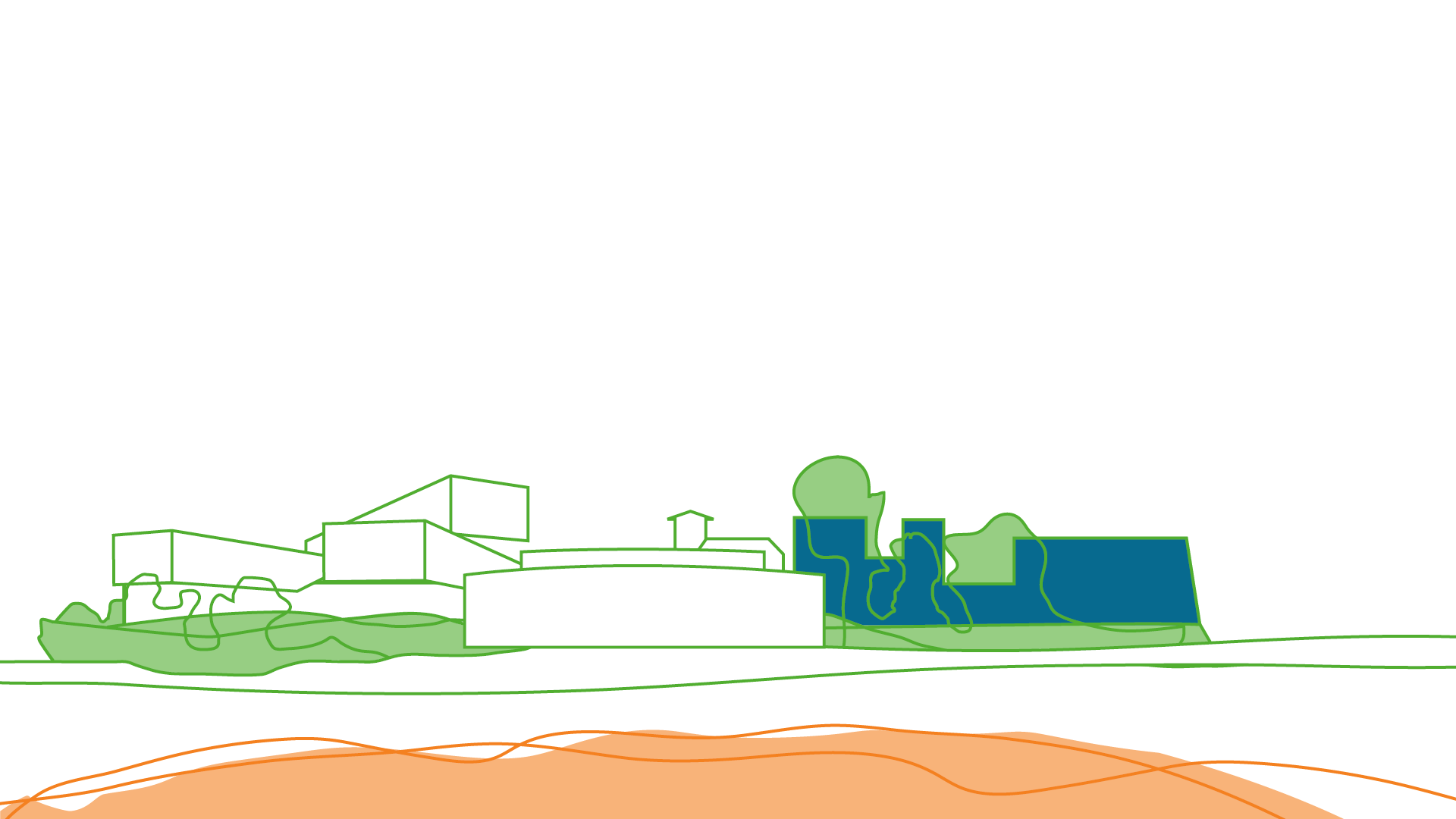 Bærum næringsråd – Prosjekter og fokusområder
Samarbeid mellom skole- og næringsliv 
Samspillet mellom næringsliv og skole er utrolig viktig. Tett samarbeid med bedriftene gir nye og mer relevante utdanningstilbud. 
Samarbeidet bidrar også til at det er enklere for elever å gjøre fremtidige valg av yrke, ved å selv erfare hvilke muligheter som finnes innen egen kommune
Bærum Næringsråd har i denne sammenheng et godt samarbeid med Ungt entreprenørskap

Innovasjonscamp- en årlig aktivitet
Innovasjonscamp er utviklet for elever i ungdomsskolen, og er en «treningsleir» med fokus på kreativitet og nyskaping. Elevene får et reelt oppdrag med en definert problemstilling, som de skal presentere en løsning på innen et avgrenset tidsrom.
Bærum næringsråd bidrar med å skaffe jurymedlemmer fra næringslivet.

Ca 40  jurymedlemmer fra et variert næringsliv var med på Innovasjonscampen i 2020
Bærum næringsråd – Prosjekter og fokusområder
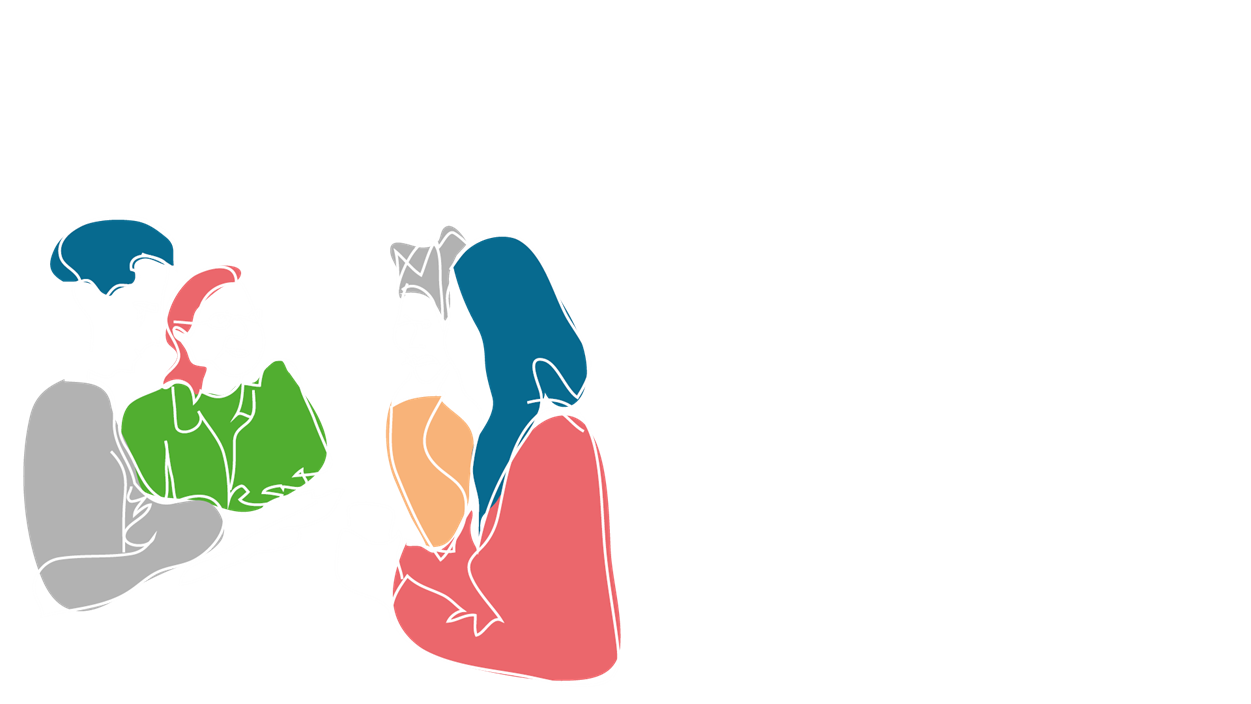 Flere prosjekter
Etablerertjenesten er et samarbeidsprosjekt mellom Asker og Bærum

Målsetningen med Etablerertjenesten er å bidra til gründerskap og innovasjon, oppblomstring av småbedrifter i tilknytning til kunnskapsmiljøene, og vekst i lokalt og regionalt næringsliv. 

Grønn Verktøykasse

Bærekraft er et tema Bærum Næringsråd satte på dagsorden i 2019. 
Vi skal arbeide for tilrettelegging og motivasjon til å sette søkelys på dette i næringslivet,  og  Grønn verktøykasse har som målsetning å få flere bedrifter til å bli klimakloke i 2021-2023.
Bærum næringsråd – Prosjekter og fokusområder
Flere prosjekter
Yrkesfag og lærebedrifter
Mangel på fagutdannede er en stor utfordring i Bærum. Vi ønsker derfor å sette mer fokus på dette fremover og starte en profileringskampanje rettet mot elever og foresatte.
For å få til dette må vi engasjere næringslivet selv til innsalg av yrkesfag, ved å trekke frem suksesshistorier som kan brukes som eksempler i foredrag på foreldremøter, utdanningsmesser og på bedriftsbesøk.
Vi ønsker også å ta initiativ til, lage kriterier, og sette sammen en jury i forbindelse med en årets lærling bedrift i Bærum.

Globale Bærum 

Inkludering og globalisering står også høyt på vår agenda, og Bærum Næringsråd engasjerer seg i ulike prosjekter, som gir muligheter for arbeidstakere og gründere med innvandrerbakgrunn, eller som av andre grunner har falt utenfor arbeidslivet. 
Mangfold lønner seg– og Bærum Næringsråd ønsker å medvirke til et mangfoldig, ressurssterkt og verdig arbeidsliv.
Bærum næringsråd – Prosjekter og fokusområder
Flere prosjekter
Årets gründer i Asker og Bærum 2020

Prisen tildeles en gründer med næringsvirksomhet i Asker eller Bærum som har etablert sin virksomhet i løpet av de siste fem årene. Det legges vekt på følgende ved rangering av kandidater: 

 * Lønnsomhet og verdiskaping 
 * Synlighet lokalt 
 * Samarbeidsvilje med andre næringsaktører

Prisen deles ut etter en vurdering foretatt av en jury bestående av Bærum Næringsråd, Asker Næringsforening, Kvinner i Business, Budstikka, NHO i Oslo Viken, Asker Kommune og Bærum Kommune.

Prisen til Årets gründer  gikk til Sisters In Business
Årets bedrift i Bærum 2012

Prisen «Årets Bedrift i Bærum» er opprettet av Nordea, og utdeles årlig. 

Formålet med prisen er å gi anerkjennelse til bedrifter eller institusjoner som i de siste årene har gjort en ekstra innsats for å fremme næringslivet i Bærum. Juryen består av representanter fra Nordea, Bærum Næringsråd, Budstikka og Bærum kommune. 

Prisen til Årets Bedrift gikk til Henie Onstad Kunstsenter
Vi gratulerer!!!
4. Fastsettelse av regnskap  med resultatdisponering
Årsregnskap 2020
Driftsinntekter og driftskostnader		Note		2020		2019	
Medlemsinntekter						1 798 551		1 824 275	
Andre inntekter						2 097 040		1 267 750	
Sum driftsinntekter					3 895 591		3 092 025	
Varekostnad						1 172 114		    519 854	
Lønnskostnad				   2		2 055 333		1 777 706	
Annen driftskostnad			   2		652 540		   633 565	
Sum driftskostnader					3 879 986		2 931 126	
Driftsresultat						      15 605		   160 899	

Finansinntekter og finanskostnader		
Resultat av finansposter					       -1 952	                              5 486	
Ordinært resultat						       13 652		    166 386	

Årsresultat						       13 652		    166 386	
Overføringer
Avsatt til annen egenkapital 			   5 		    13 652 	   	    166 386
Sum overføringer 						    13 652 	                      166 386
4. Fastsettelse av regnskap  med resultatdisponering
Balanse 2020 side 1
Eiendeler 				Note 		2020 		2019
Anleggsmidler
Varige driftsmidler
Investeringer i aksjer og andeler				 5 000 		5 000
Sum anleggsmidler 						 5 000 		5 000
Omløpsmidler
Fordringer
Kundefordringer 						101 000 		117 814
Andre kortsiktige fordringer	 				120 790 		  14 816
Sum fordringer 						221 790 		132 630
Investeringer
Bankinnskudd, kontanter o.l.			    3 	                   2 386 190 	                   1 456 468
Sum omløpsmidler 					                   2 607 980 	                   1 589 098
Sum eiendeler 					                   2 612 980 	                   1 594 098
4. Fastsettelse av regnskap  med resultatdisponering
Balanse 2020 side 2
Egenkapital og gjeld 			Note 		2020 		2019
Egenkapital
Selskapskapital 				   5 		  500 000 		  500 000
Annen egenkapital 				   5 		   752 896 		   739 244
Sum egenkapital 						1 252 896 		1 239 244
Gjeld
Kortsiktig gjeld
Leverandørgjeld 						 257 549 		     44 592
Skyldig offentlige avgifter 					 153 167 		    132 714
Annen kortsiktig gjeld 			   4 		 949 367 		    177 548
Sum kortsiktig gjeld 					1 360 083		    354 854
Sum gjeld						  	1 360 083 		    354 854
Sum egenkapital og gjeld 					2 612 980 		1 594 098

Bærum, 10.02.2021
Styret i Bærum Næringsråd
4. Fastsettelse av regnskap  med resultatdisponering
Godkjennelse av revisors godtgjørelse
Revisjonsberetning er sendt ut til medlemmene – intet spesielt å kommentere.

Kr 17.900 kostnadsført for 2020
Konklusjon i revisjonsberetning:

Basert på vår revisjon av årsregnskapet som beskrevet ovenfor…mener vi at ledelsen har oppfylt sin plikt til å sørge for ordentlig og oversiktlig registrering og dokumentasjon av selskapets regnskapsopplysninger i samsvar med lov og god bokføringsskikk i Norge.
Forslag til vedtak:
Årsmøtet godkjenner 
Årsrapport
Regnskap og balanse
Kostnadsført beløp til revisor
5. Valg
Valgkomiteen i 2020 har bestått av 

Calle Andersen 
Tone Strand Molle
Finn Gomnæs
Valg av styre- og rådsmedlemmer samt      
valgkomité for 2021  i henhold til vedtektene
Valg av revisor

v/Calle Andersen, leder av valgkomiteen
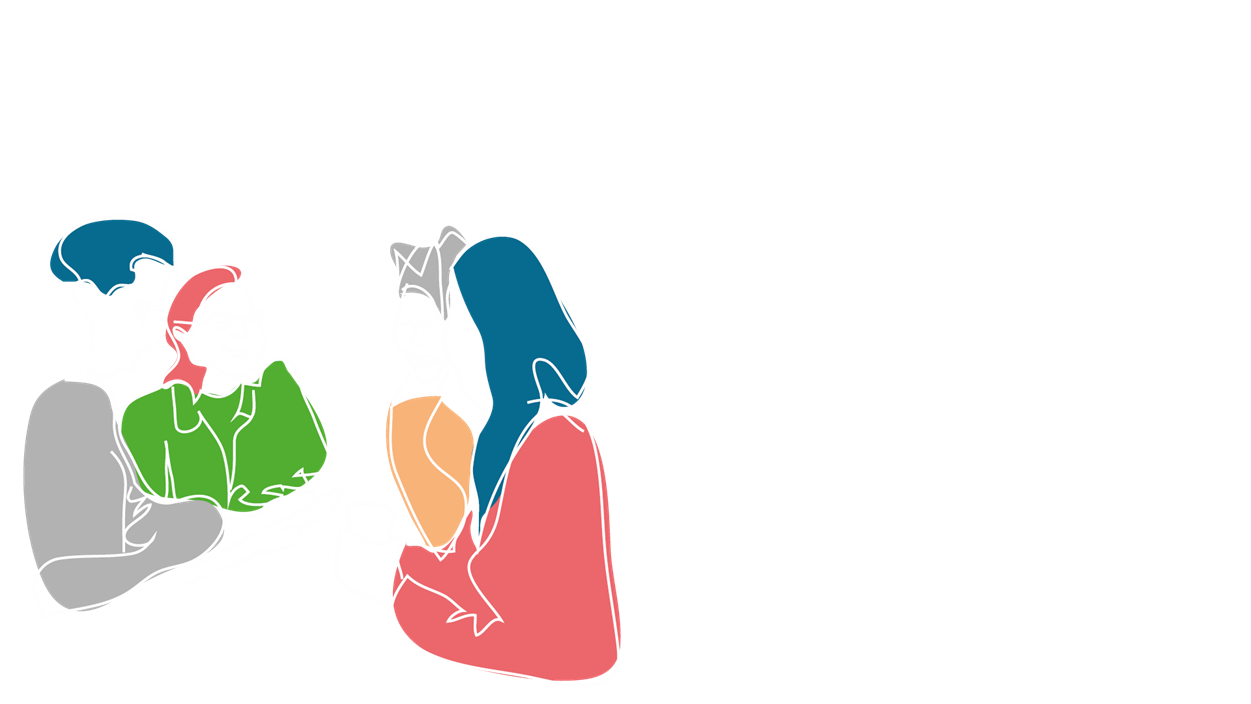 Styret 2020
Leder: 		Einar Schultz, HIU
Nestleder: 	Ann-Margreth Renstrøm, DNB
Styremedlem: 	Gaute Markussen, Franzefoss
Styremedlem: 	Morten Guriby, Elektroentreprenør Guriby
Styremedlem: 	Kate Holm, Norconsult	
Styremedlem: 	Tina Eines, Haakon Ellingsen
Styremedlem: 	Vibecke Hverven, Considium
Rådet 2020
Ordfører:				Øyvind Mork, Asplan Viak
Nestleder:				Sven Krohn, Advokatfirma Frøysaa &Bjørkgård
Rådsrepresentant	:			Bente Holt Håkonsen, Holt Eiendom
Rådsrepresentant: 			Anders- Kristian Oswald,  Telenor Eiendom
Rådsrepresentant: 			Kathrine Ingerø, Sandvika Storsenter/Thon eiendom
Rådsrepresentant: 			Dag Henning Kleven, Azets
Rådsrepresentant: 			Trond Gabrielsen, Arba
Rådsrepresentant: 			Wenche Løvland, Coop Vestviken
Rådsrepresentant: 			Preben Strøm, Energy Valley
Rådsrepresentant: 			Kristine Andenæs, Andenæs Eiendom
Rådsrepresentant: 			Randi Eriksen, Petite Frisørene
Rådsrepresentant: 			Arild Pedersen, Nordea
Valgkomiteens innstilling til styre- og råd
Styret 2021
Styreleder Einar Schultz, HIU			Foreslås gjenvalgt for 1 år 
	
Ann-Margreth Renstrøm, DNB			Foreslås gjenvalgt for 2 år
Gaute Markussen, Franzefoss 			Foreslås gjenvalgt for 2 år
Morten Guriby, Elektroentreprenør Guriby		Foreslås gjenvalgt for 2 år
Kate Holm, Norconsult				Foreslås gjenvalgt for 2 år
Tina Eines, Haakon Ellingsen			Ikke på valg
Vibecke Hverven					Ikke på valg

Styret konstituerer seg selv



Forslag til vedtak: Årsmøtet godkjenner valg av  styre
Valgkomiteens innstilling til styre- og råd
Rådet 2021
Preben Strøm		Energy Valley			Foreslås valgt som ordfører for 1 år
Kathrine Ingerø		Sandvika Storsenter			Foreslås gjenvalgt for 3 år
Dag Henning Kleven	Azets				Foreslås gjenvalgt for 3 år
Tommy Stenersen		Sparebank 1			Ny- foreslås valgt for 3 år
Knut Nordbø		Quality Expo Fornebu		Ny – foreslås valgt for 3 år
Sigrid Strand – Hansen 	Asplan Viak			Ny – foreslås valgt for 3 år
Sven Krohn		Advokatfirmaet Frøysaa og Bjørkgård	Ikke på valg	
Anders Kristian Oswald	Telenor Eiendom			Ikke på valg
Trond Gabrielsen		Arba				Ikke på valg
Randi Eriksen		Petite frisørene			Ikke på valg
Kristine Andenæs		Andenæs Eiendom			Ikke på valg
Wenche Løvland		Coop Vestviken			Ikke på valg

Rådet konstituerer seg selv


Forslag til vedtak: Årsmøtet godkjenner valg av råd
Valg av valgkomité 2021
Styret innstiller kandidater til  valgkomite, og har forslag til følgende representanter;

Bente Holt Haakonsen, Holt Eiendom AS
Thomas Land, Bærum Blikk og Ventilasjon
Sverre Nagell Bjordal, Nagell P3M

Valgkomiteen konstituerer seg selv

Forslag til vedtak – Årsmøtet godkjenner ny valgkomité
Valg av revisor
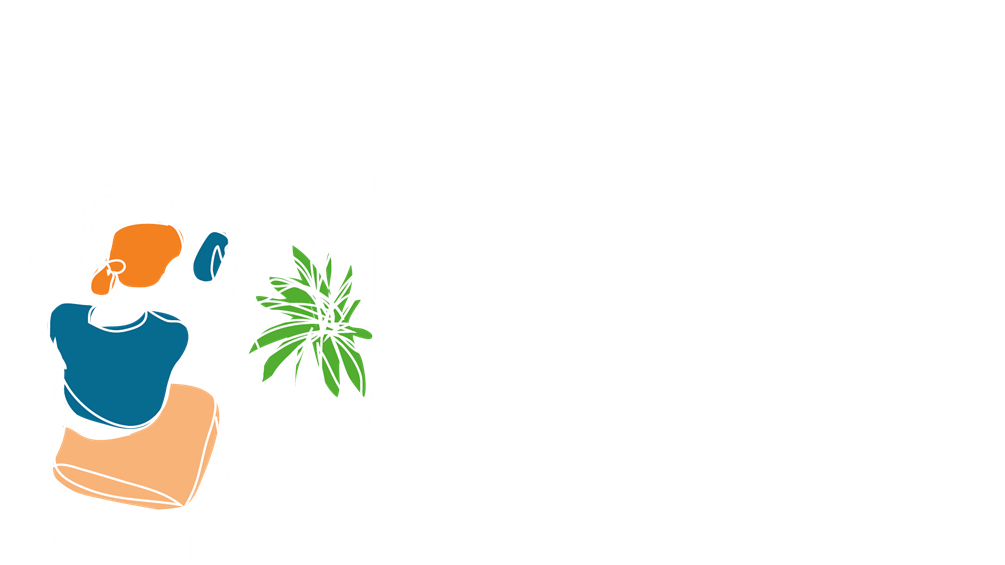 Nitschke foreslås gjenvalgt 
	Velges for 1 år av gangen
Forslag til vedtak: 
Årsmøtet godkjenner valg av revisor
Årsmøtet erklæres som formelt avsluttet – nå gjenstår det bare å takke av….
Takk for innsatsen
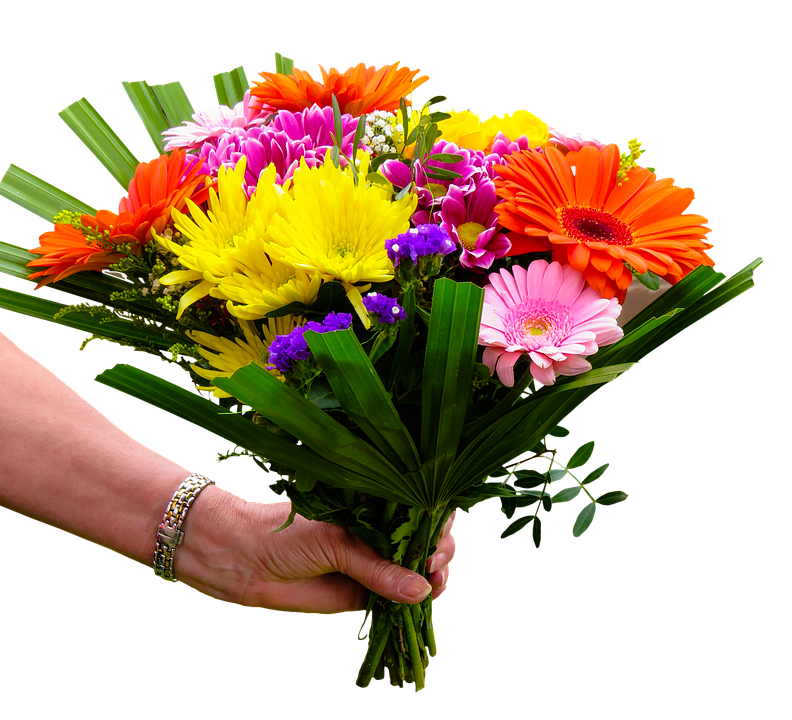 Øyvind Mork – rådet

Bente Holt Haakonsen – rådet

Arild Pedersen – rådet

Calle Andersen – valgkomité

Tone Strand Molle – valgkomité

Finn Gomnæs - valgkomité
Takk for deltakelsen
Riktig god påske!